Weekly Updates

Slow-Pitch Softball
SDMAY25-11
This Week’s Pairings
01
Andrew and Sully
Core ML and YOLO.
02
Casey and Ethan
Image pipeline management and height calculation testing.
03
Josh and Cameron
Coordinate plane display.
Andrew + Sully
Fully integrated a YOLO model into our app via the Ultralytics/Flutter API
Ultralytics API does not have a lot of customization options out of the box
Had to modify the YOLO imports in order to orient the camera correctly


Acquired iPhone tripod for recording and testing



Started process of created custom trained YOLO model using Ethan’s Roboflow dataset
Andrew + Sully
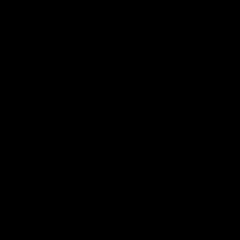 How FPS is being calculated within the YOLO-Flutter API
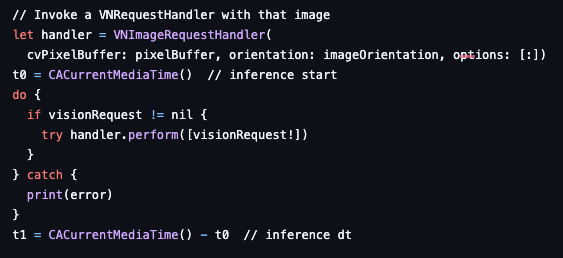 The API logs the time immediately before and after the model inference to measure prediction duration. It then applies exponential smoothing to stabilize this inference time, while FPS is calculated from the time difference between consecutive frames.
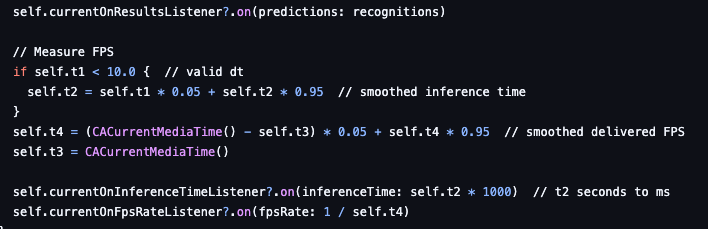 Casey + Ethan
We found Flutter handles function arguments by reference, so there is no image transfers between functions.

We tested the height calculations by self-identifying where the ball is located within the frame and found issues with the geometry calculations.

Relaxing a constraint: The home plate and pitcher’s mound should be horizontally aligned.
Allowed for simple geometric calculations.
No need for finding a pitching line or multiple reference heights.
Reduced the setup to taking and marking one picture.
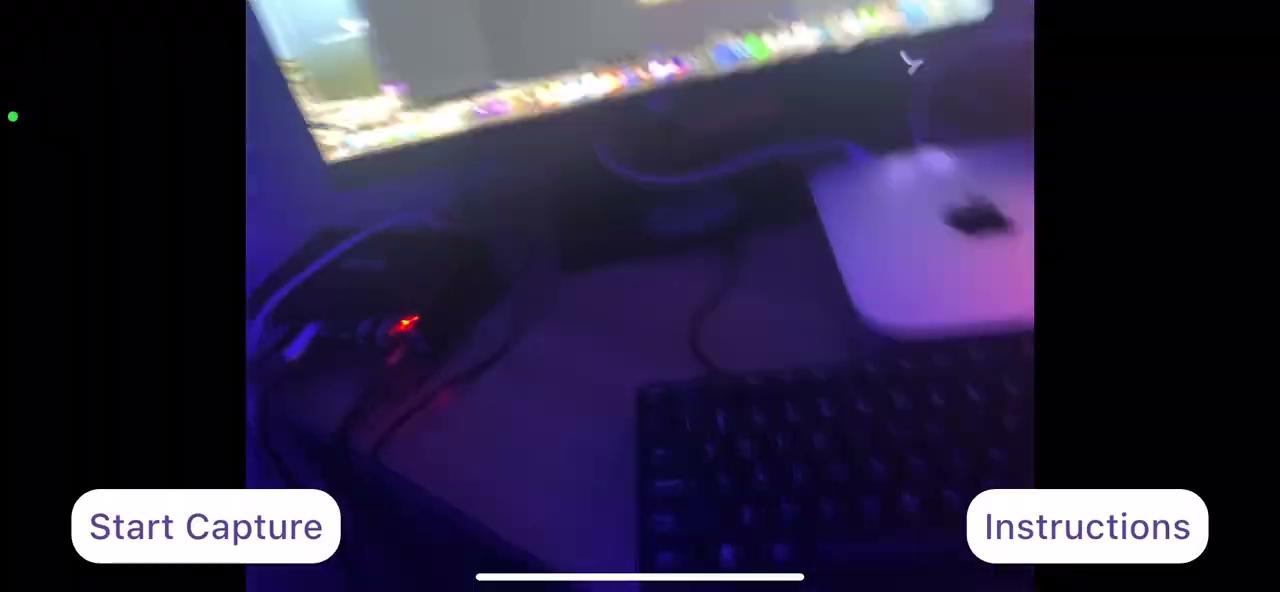 Josh + Cameron
Grid Coordinate System

We started to implement a rough implementation of a grid coordinate system that can be used for the camera part of our app

This can be used to better identify the scale of our camera visually

Also very useful to use for testing to identify how accurate our yolo models and box tracking may be when drawn and tested with a grid coordinate system

Improvements

This is a very rough estimate of what we might do and implement and may be further optimized to better account for our project and needs of this coordinate system

Can be made to look more appealing in the future as well as it isn’t that visually appealing
Josh + Cameron
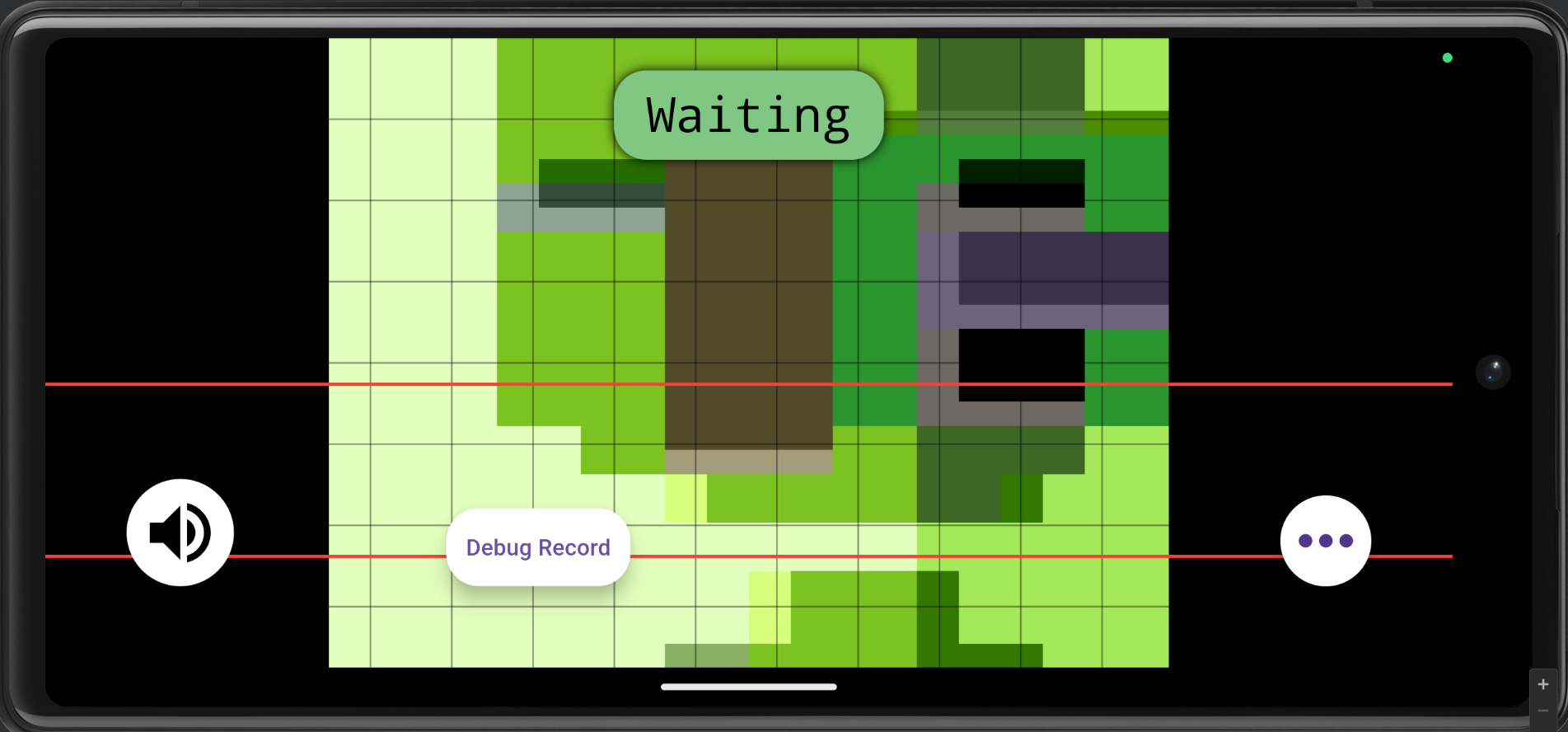 Height Lines
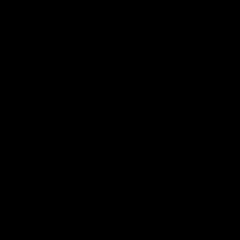 More accurate height lines within the actual testing of the app. 
 
Hard to fully test and know until used on a field with proper reference lines

Still needs to be further tested with more data
Next Week…
Integrate the Ultralytics YOLO model into the tracking process.


Continue with unit testing (Flutter / Tracking) and start full testing after.

Improve and modify grid coordinate system